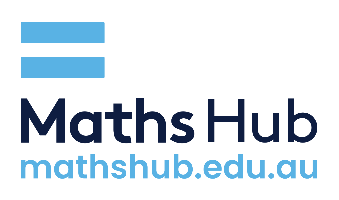 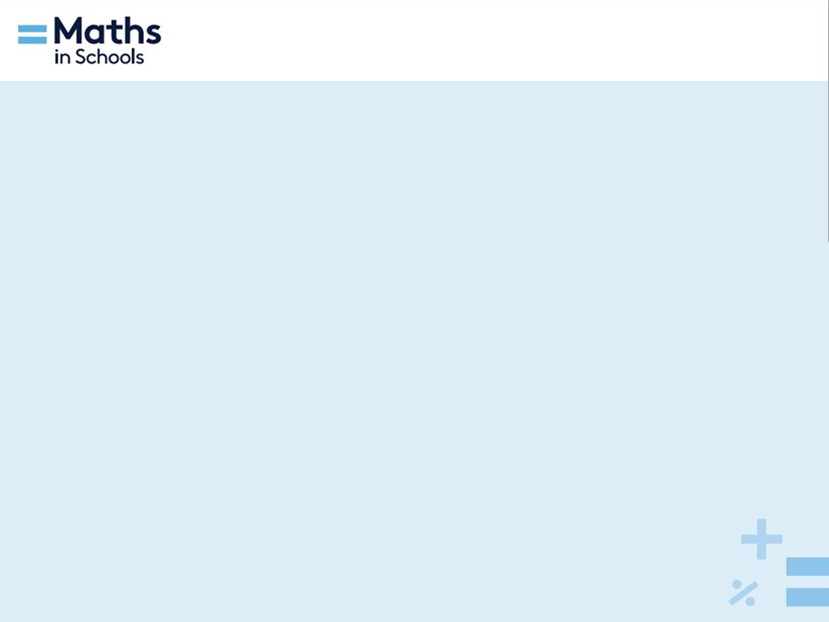 Egg roulette: Part 1
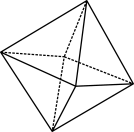 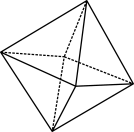 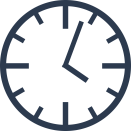 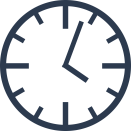 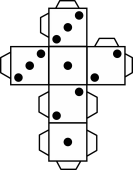 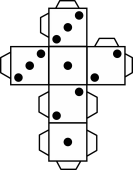 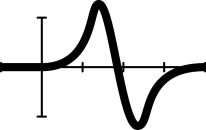 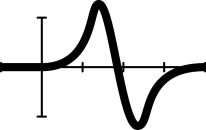 mathematicshub.edu.au
© 2023 Commonwealth of Australia, unless otherwise indicated. Creative Commons Attribution 4.0, unless otherwise indicated.
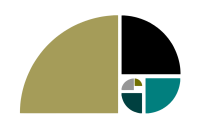 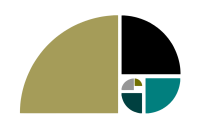 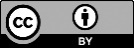 [Speaker Notes: Year 9, Probability, 60 mins, AC9M9P01, AC9M9P02 and AC9M9P03
Learning intention
We are learning to understand probability without replacement. 
We are learning to analyse compound events visually and numerically.
We are learning to understand the changing probabilities at each stage, including by simulation.
Success criteria
By the end of this lesson, students can: 
correctly identify how probabilities change at different stages in a without replacement probability experiment
use an array to find probabilities for two-stage compound events 
conduct repeated chance simulations 
calculate relative frequencies from collected data to estimate probabilities involving ‘and’ and ‘or’ statements.

Why are we learning about this? 
Understanding probability is foundational in mathematics, aiding progression to advanced statistics topics. It intertwines with real-world scenarios, enriching our decision-making and analytical skills. Examples include in genetics, where trait inheritance follows probability patterns, and in games like poker where the odds change with every card drawn. Understanding changing probabilities helps us comprehend the world and make informed decisions.

Key language: compound event with and without replacement, simulation, two-stage compound event, relative frequency, ‘and’ and ‘or’ statements, ‘inclusive or’ and ‘exclusive or’ statements.]
Warm-up question
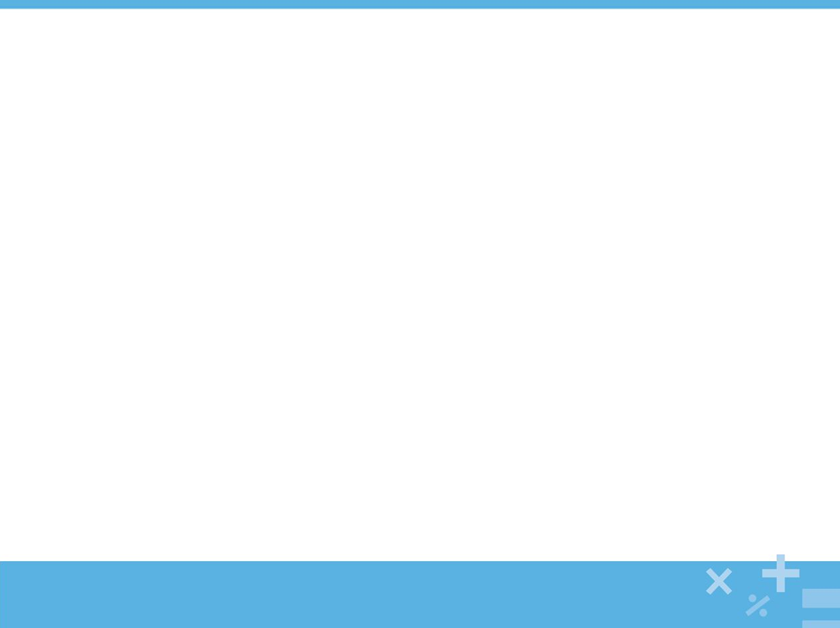 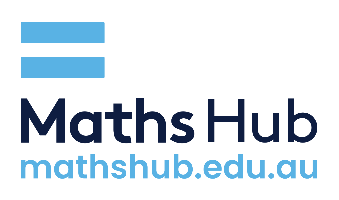 Lavina has tossed a coin four times and got ‘head’, ‘head’, ‘head’, ‘head’.What do you think the next toss will be?Explain your answer.
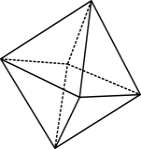 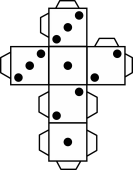 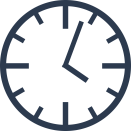 mathematicshub.edu.au
© 2023 Commonwealth of Australia, unless otherwise indicated. Creative Commons Attribution 4.0, unless otherwise indicated.
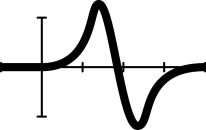 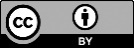 Egg roulette in real life!!
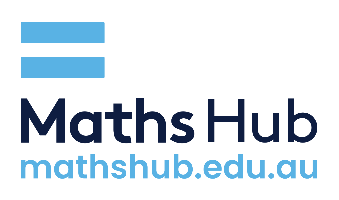 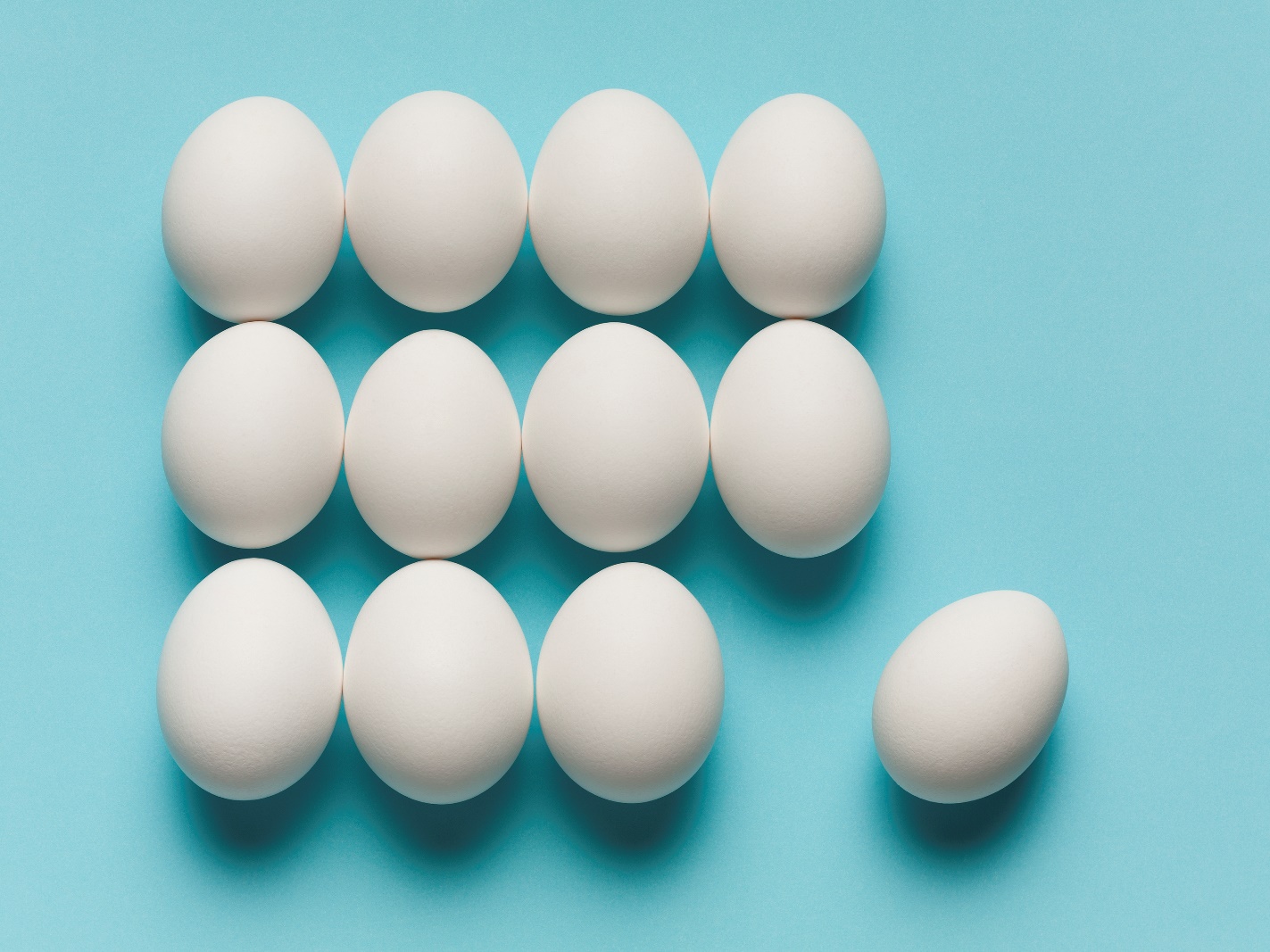 12 eggs:  
3 raw 
9 cooked
2 teacher’s heads
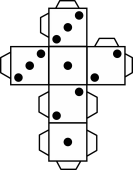 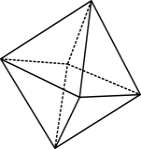 mathematicshub.edu.au
© 2023 Commonwealth of Australia, unless otherwise indicated. Creative Commons Attribution 4.0, unless otherwise indicated.
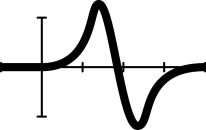 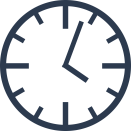 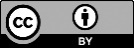 [Speaker Notes: Image: care of Microsoft office

Learning hook: Egg roulette – playing the game
This lesson is based around the game of egg roulette, which is based on a game originally seen in The Tonight Show with Jimmy Fallon. A video has been provided of two teachers playing egg roulette, which can be used as the basis of the lesson. Alternatively, teachers can conduct their own egg roulette in their school (with fellow teachers or possibly with students) or may be able to source videos online from the original TV show with celebrities. The rules of egg roulette are explained in the video, but in essence there are 12 eggs, 3 raw and 9 cooked and the contestants take it in turns to choose an egg and smash it on their head.  They are hoping to avoid the 3 raw eggs!]
Which teacher will win?
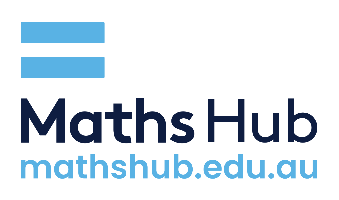 Watch two teachers smash eggs on their heads in the game Egg roulette!
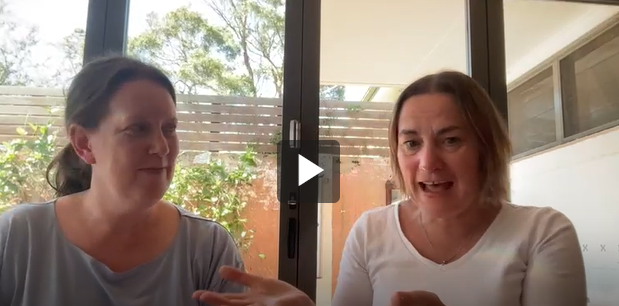 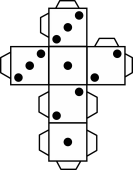 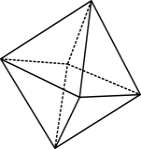 mathematicshub.edu.au
© 2023 Commonwealth of Australia, unless otherwise indicated. Creative Commons Attribution 4.0, unless otherwise indicated.
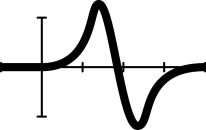 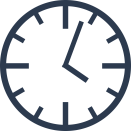 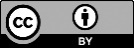